R&D of CEPC Cryogenic System
Ruixiong Han , Shaopeng Li
On behalf of CEPC cryogenic team

CEPC Day, Beijing, Feb.14,2020
Outline
Introduction of CEPC cryogenic system 
Cooling diagram for SC RF cavities
Design of CEPC 650MHz cavity Cryomodules
Layout of cryogenic sation for RF system
Summary
Introduction of CEPC Crygenic Station
Booster ring:
1.3 GHz 9-cell cavities, 96 cavities
12 cryomodules
3 cryomodules/each station
Temperature: 2K
Collider ring:
650MHz 2-cell cavities, 240 cavities
40 cryomodules
10 cryomodules/each station 
Temperature: 2K
IR magnets:
4 IR magnets, 32 Sextupole magnets, 36 cryomodules 
18 cryomodules/each cryo-station 
Temperature: 4.5K
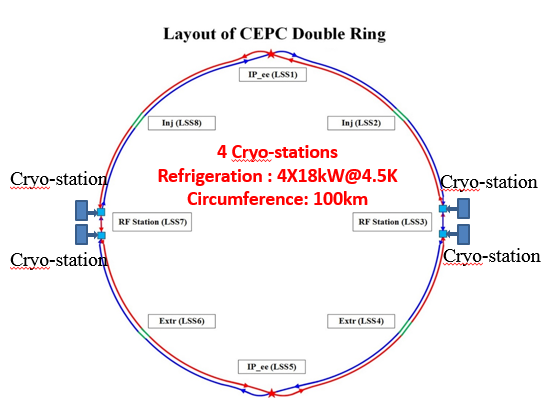 Cryo for IR
Cryo for IR
Cooling diagram for SC RF cavities
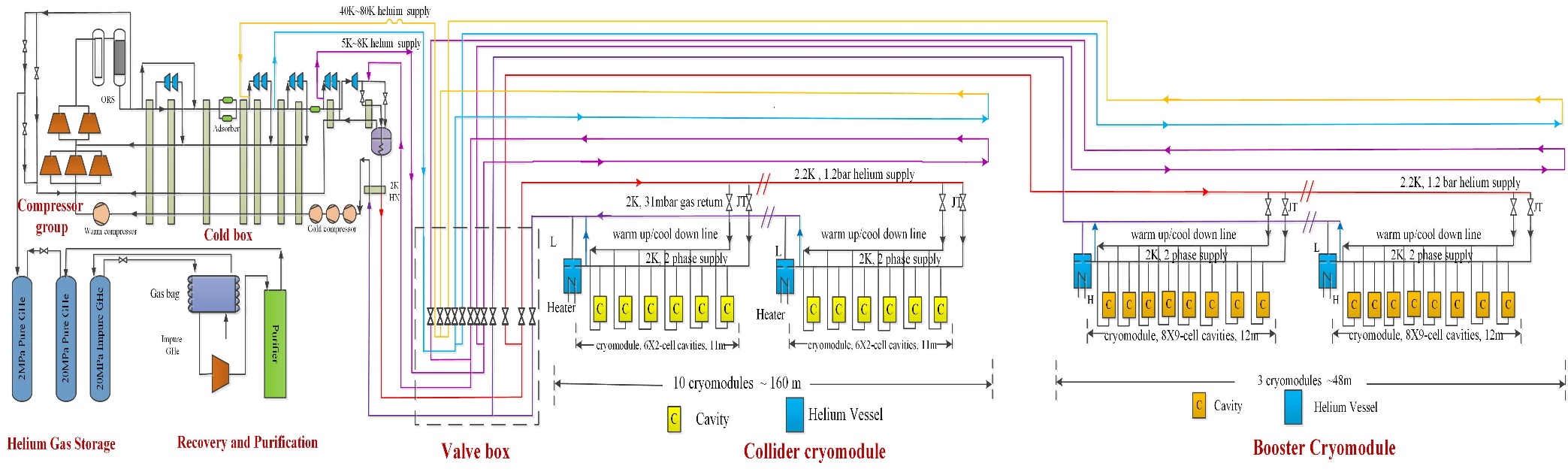 One Cryo-station will supply the cooling for 10 collider cryomodules and 3 booster cryomodules. 

The cryomodules have two thermal shields, a 40K~80K shield and a 5K~8K shield.

A 2.2K@1.2bar subcooled helium will be supplied for the cryomodules and the 2K helium gas return to the cold box by the cold compressors .
Design of 650MHz cavity Cryomodule
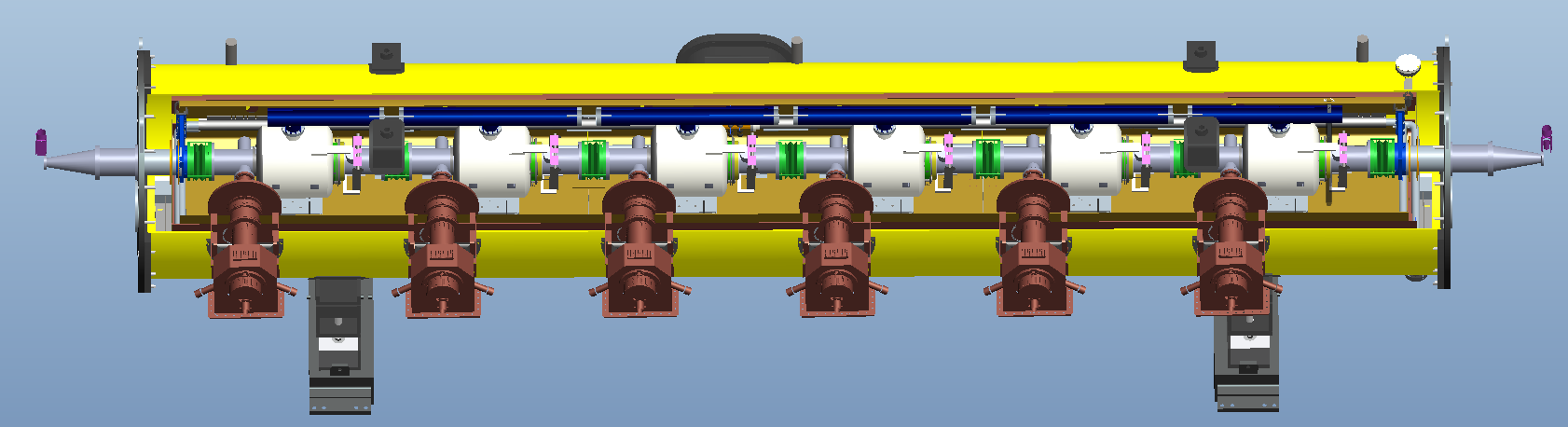 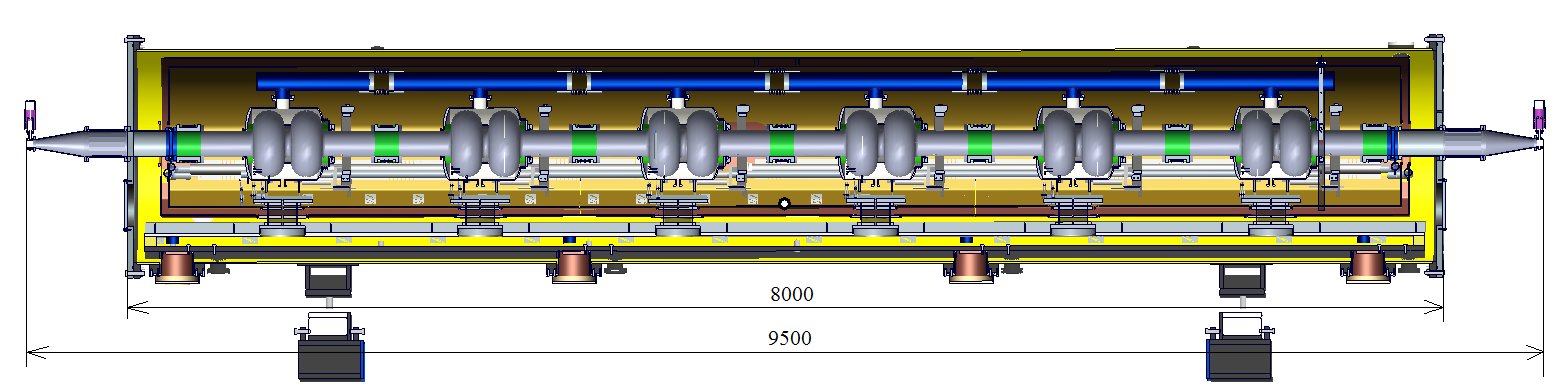 CEPC cryomodule Assembly  equipment
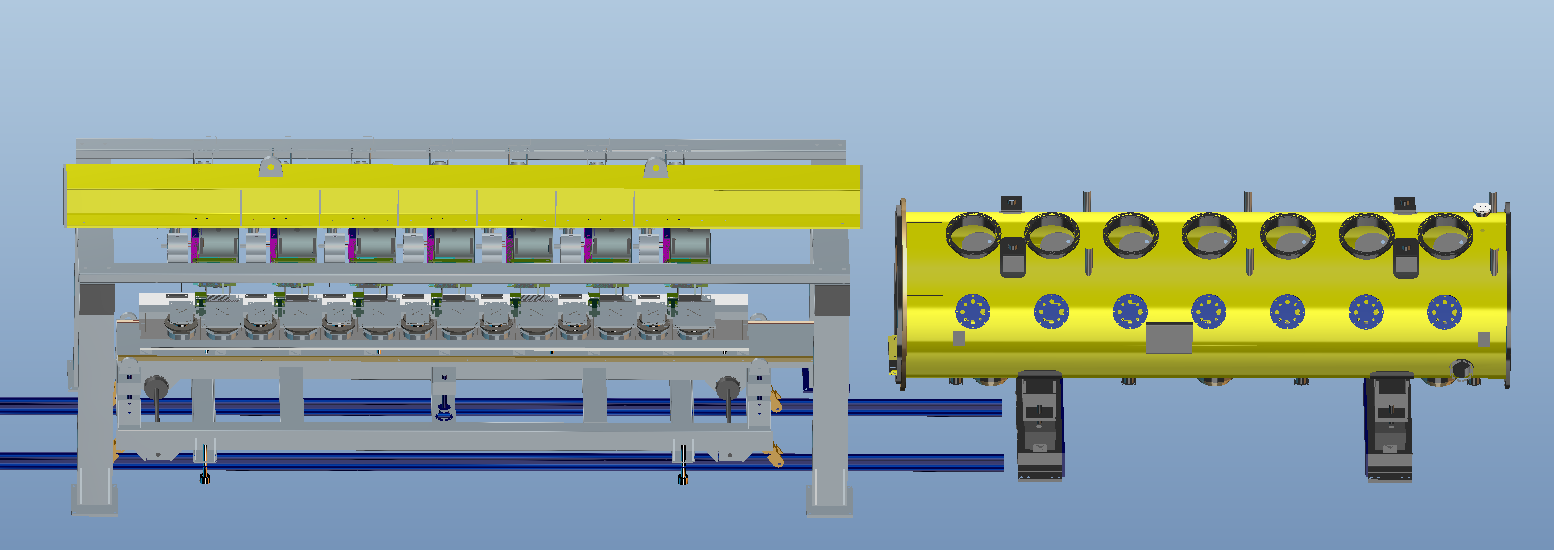 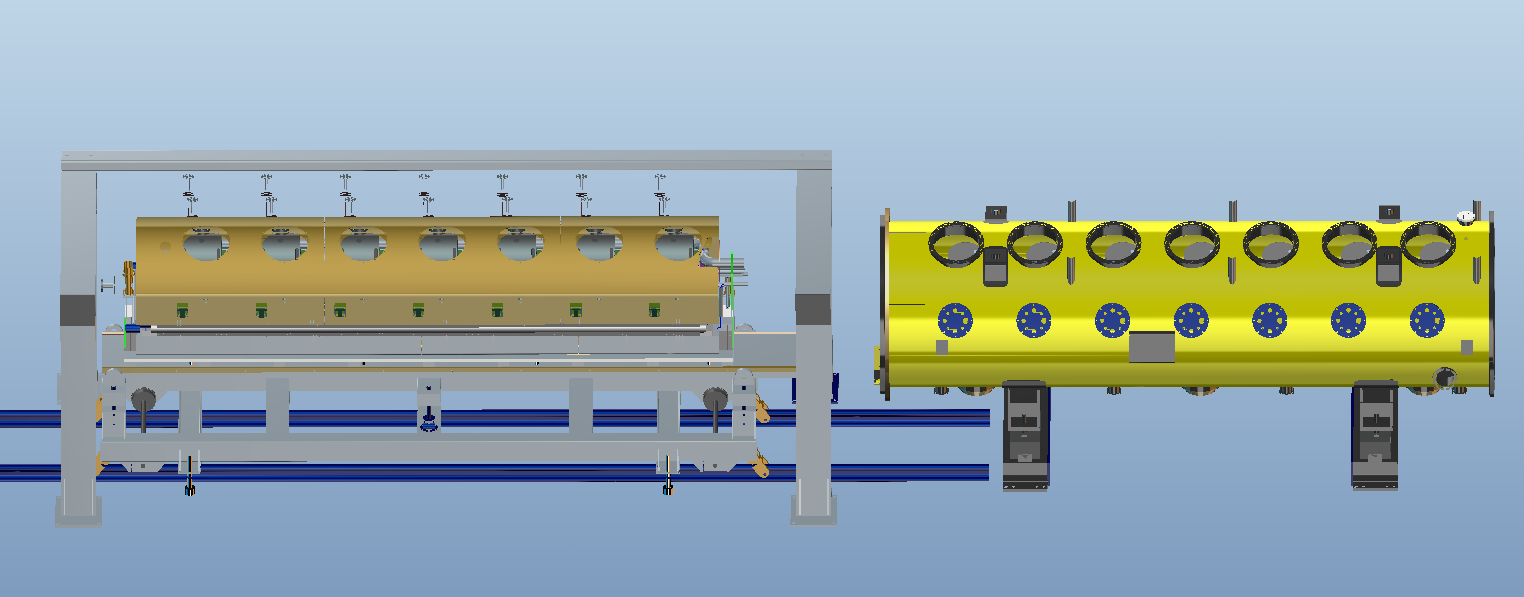 Heat  Load of 650MHz cryomodule
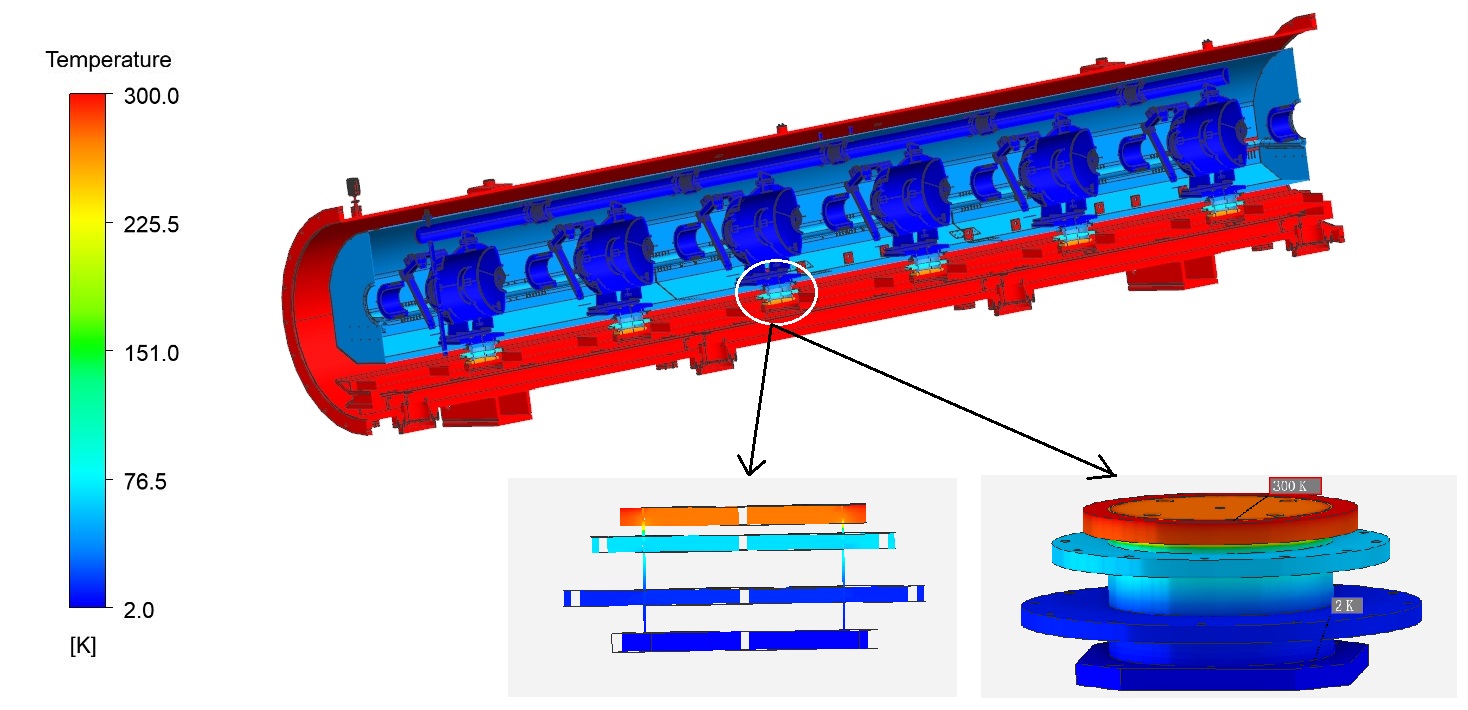 Fabrication of test cryostat and VB
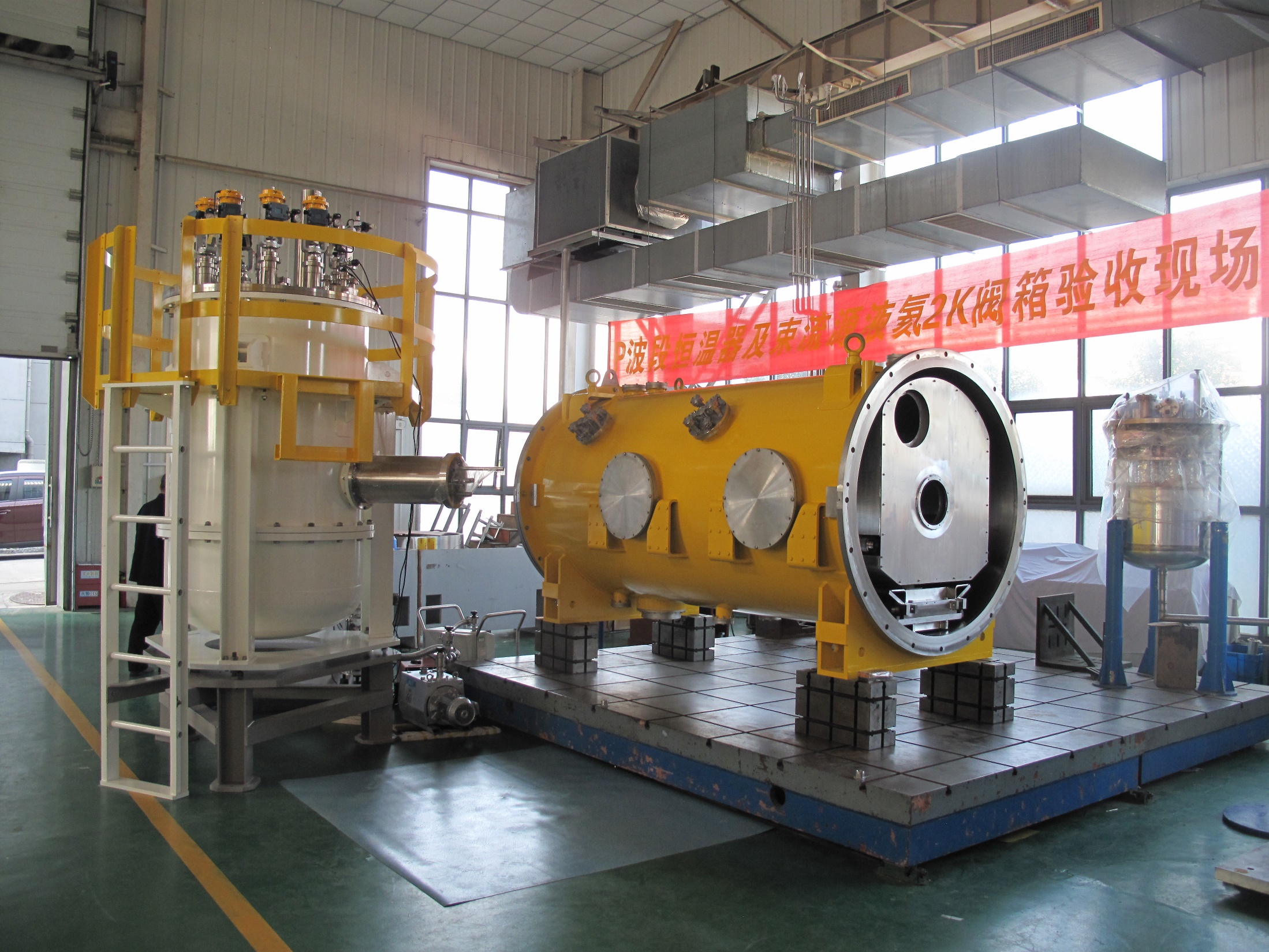 2K Distribution  Valve Box
φ1200
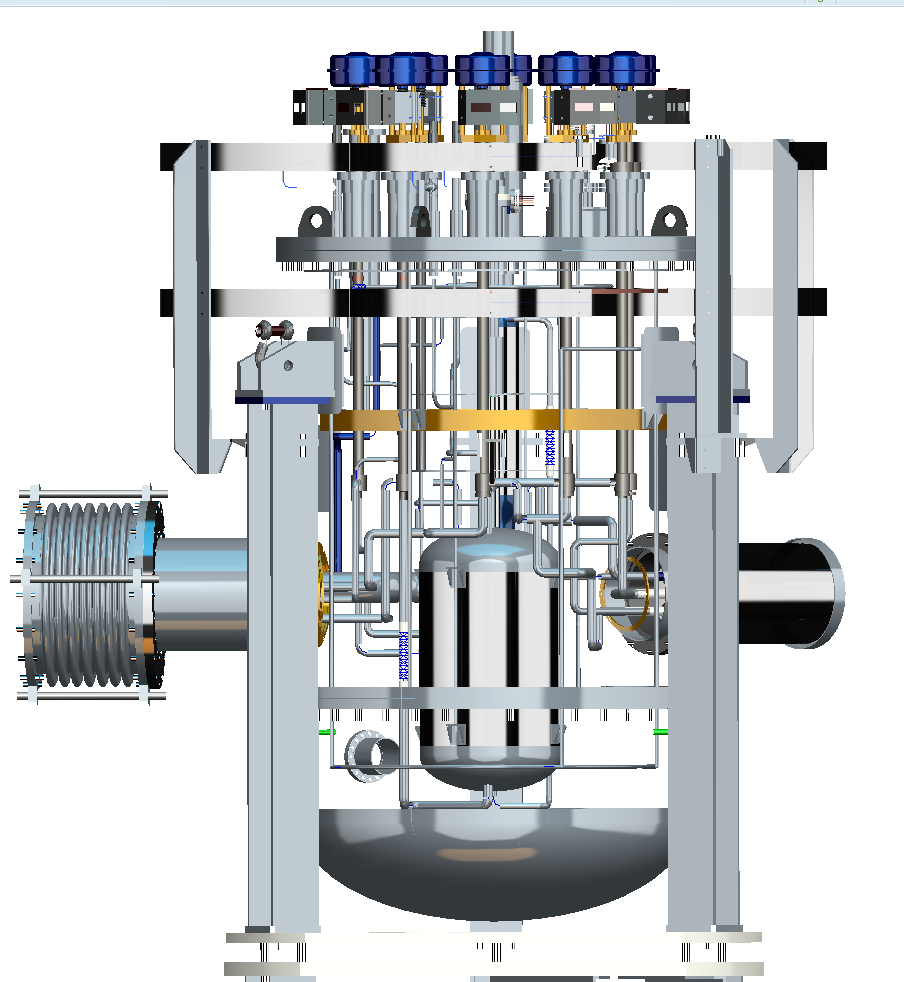 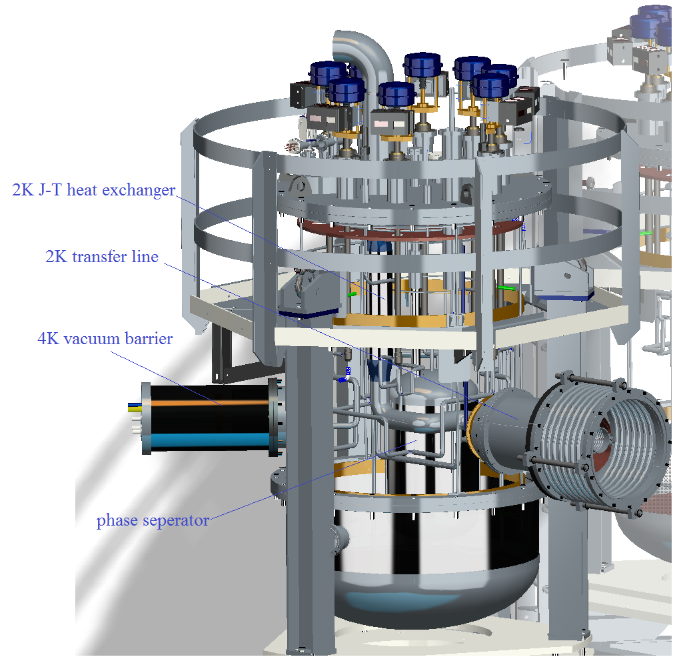 2K J-T Heat Exchanger
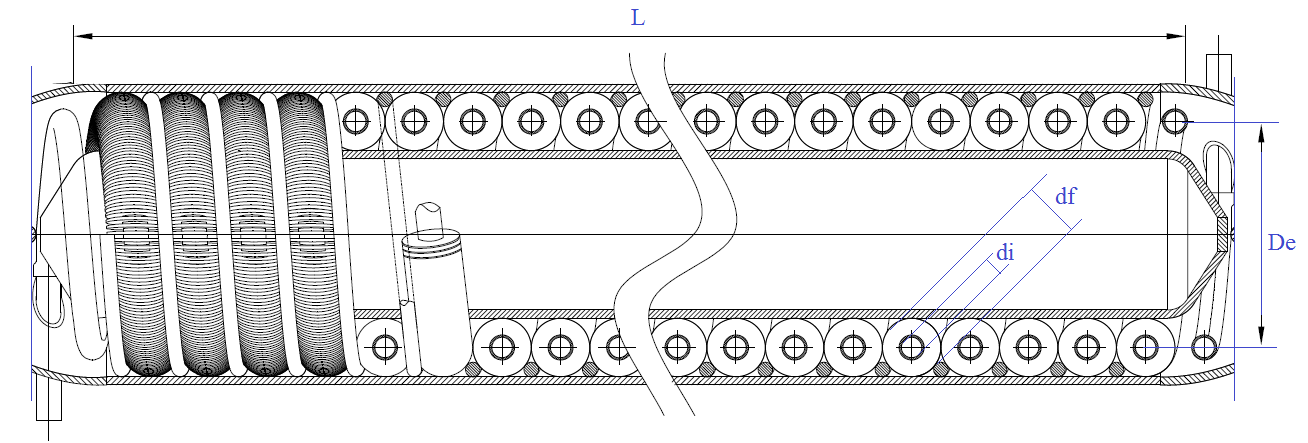 gas helium
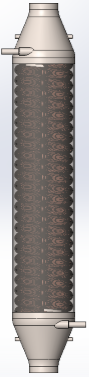 Liquid helium
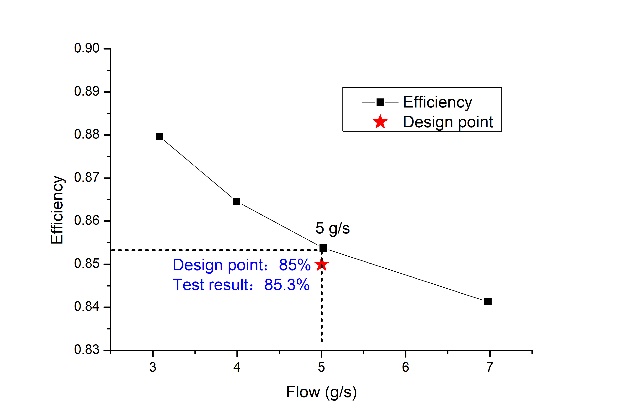 Liquid 
helium
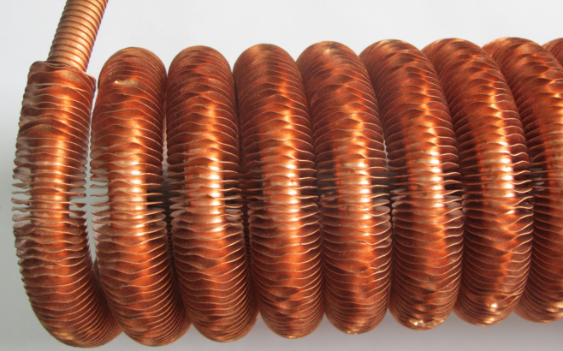 gas helium
Fig.1    J-T heat exchanger
Test Dewar for 2K J-T heat exchanger
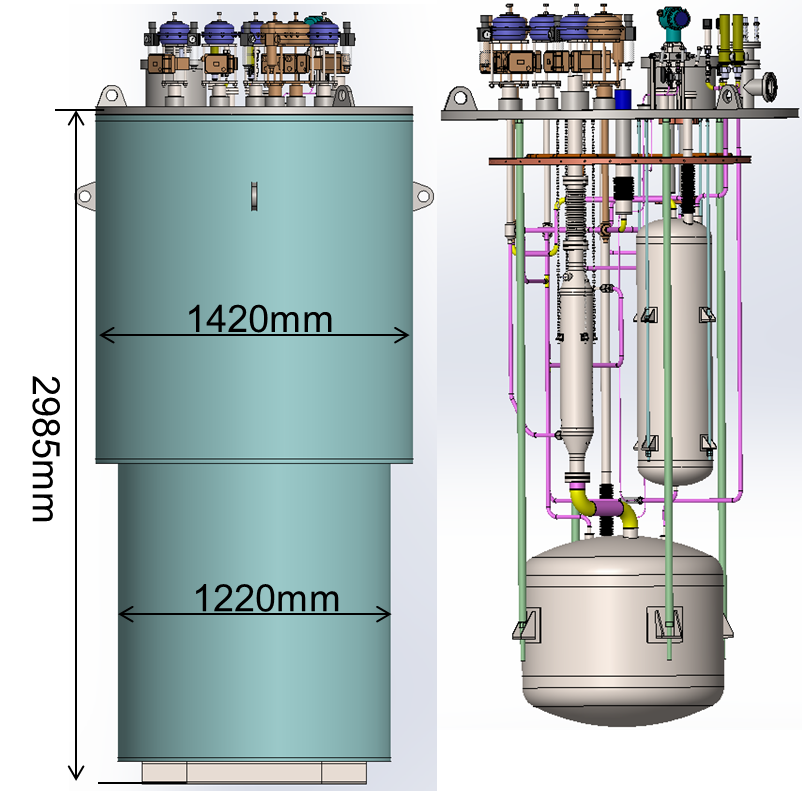 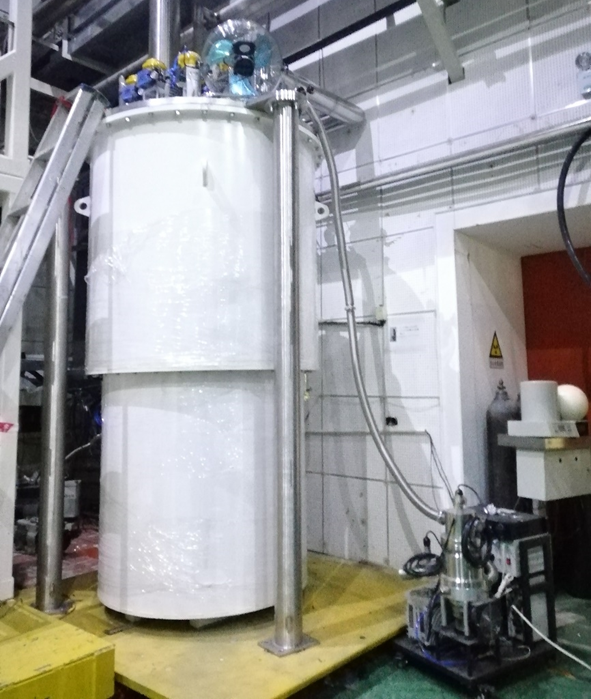 Test Cryostat
Design of Horizontal test cryostat
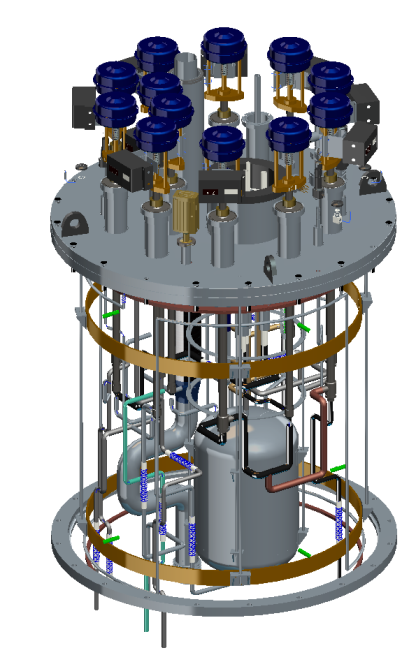 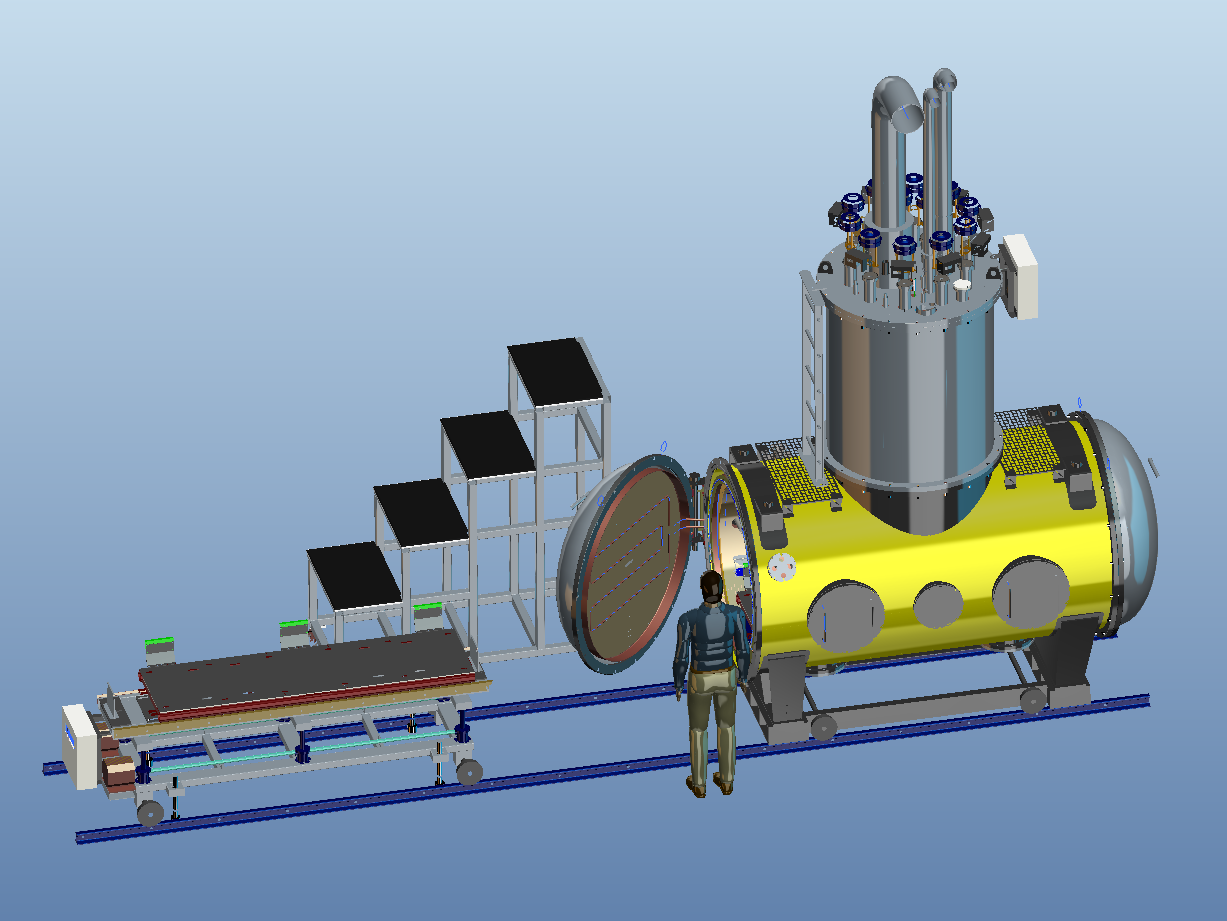 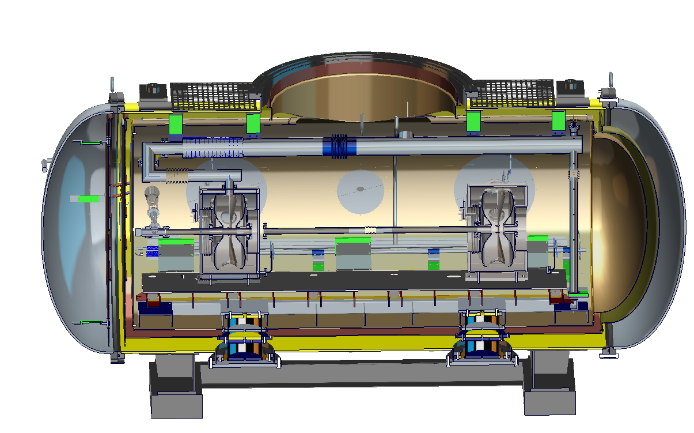 L=2700 mm
D=1500 mm
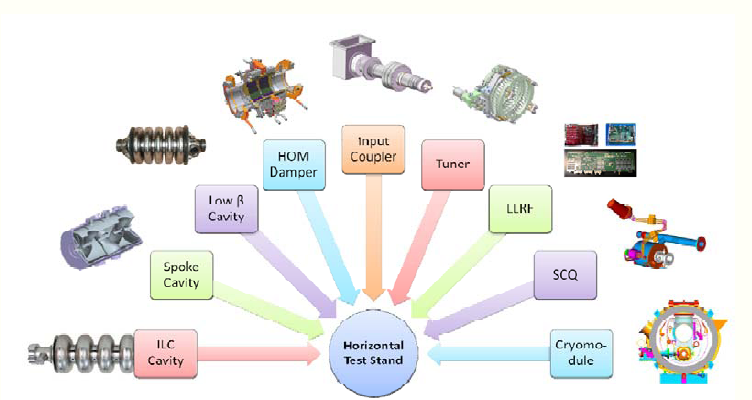 •Check tuner and cavity tuning stability
•Test fundamental power coupler
•Test HOM couplers
• Measure Q0 Cavity quality measurements
• The attainable fields under different conditions
•An excellent system to study cryogenic engineering issues. & Many other Tests
Fabrication of Horizontal test cryostat
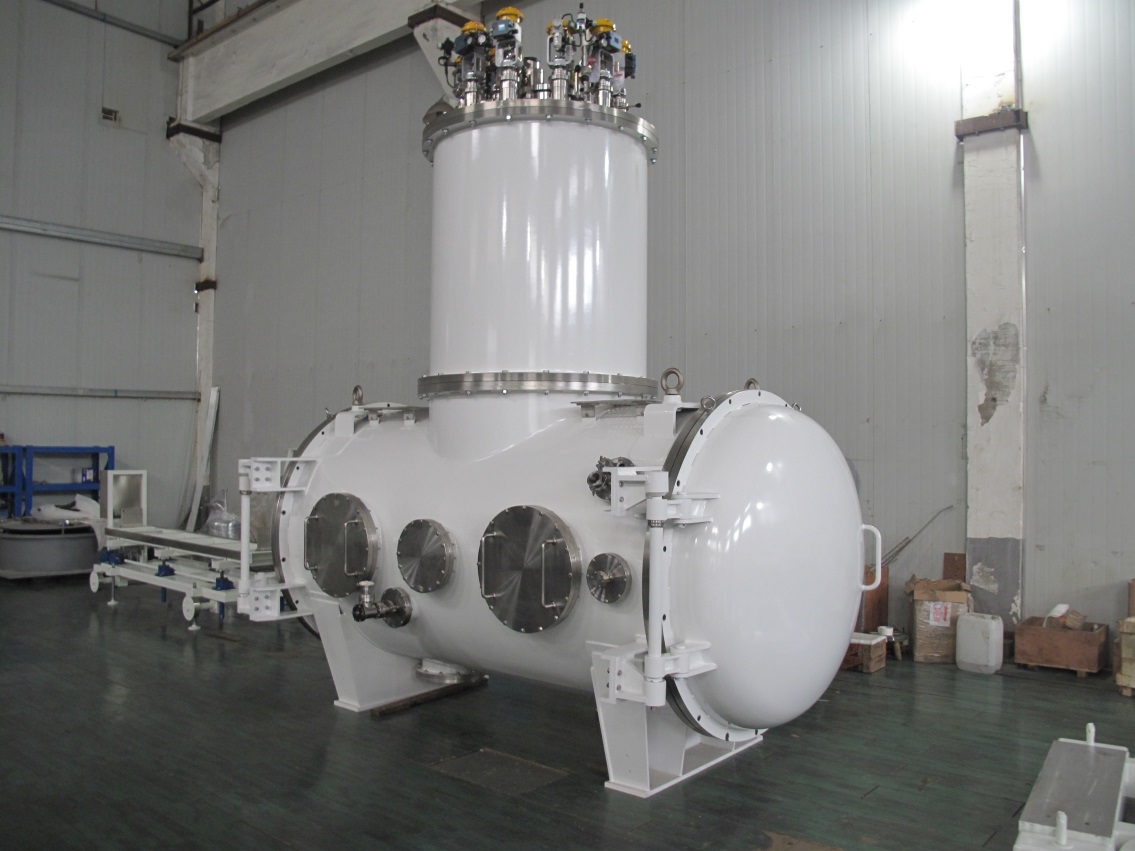 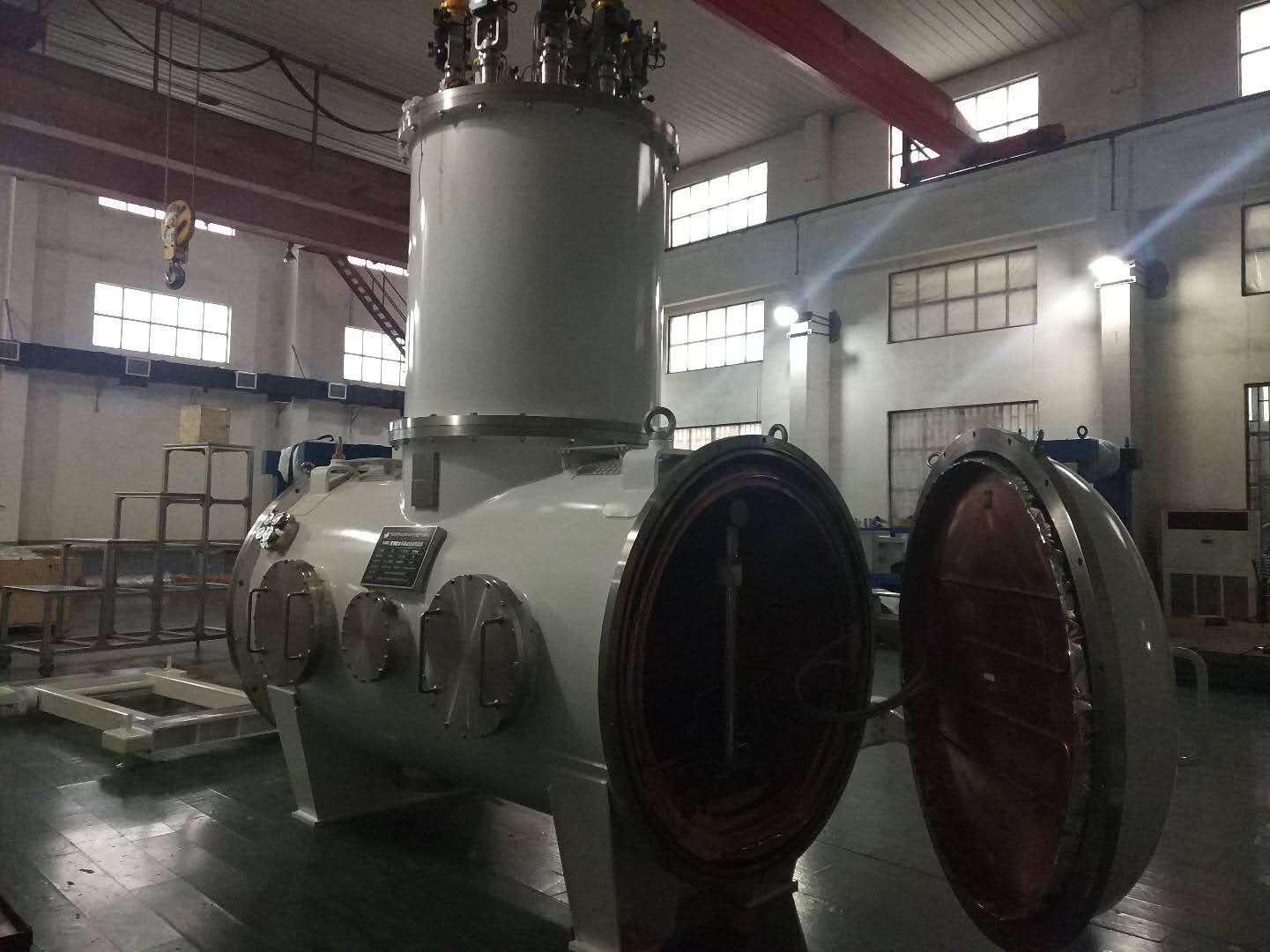 Infrastructure of SC RF Cryo-system
Each cryo-station has an underground plant in the gallery, the size is 37m * 8m.
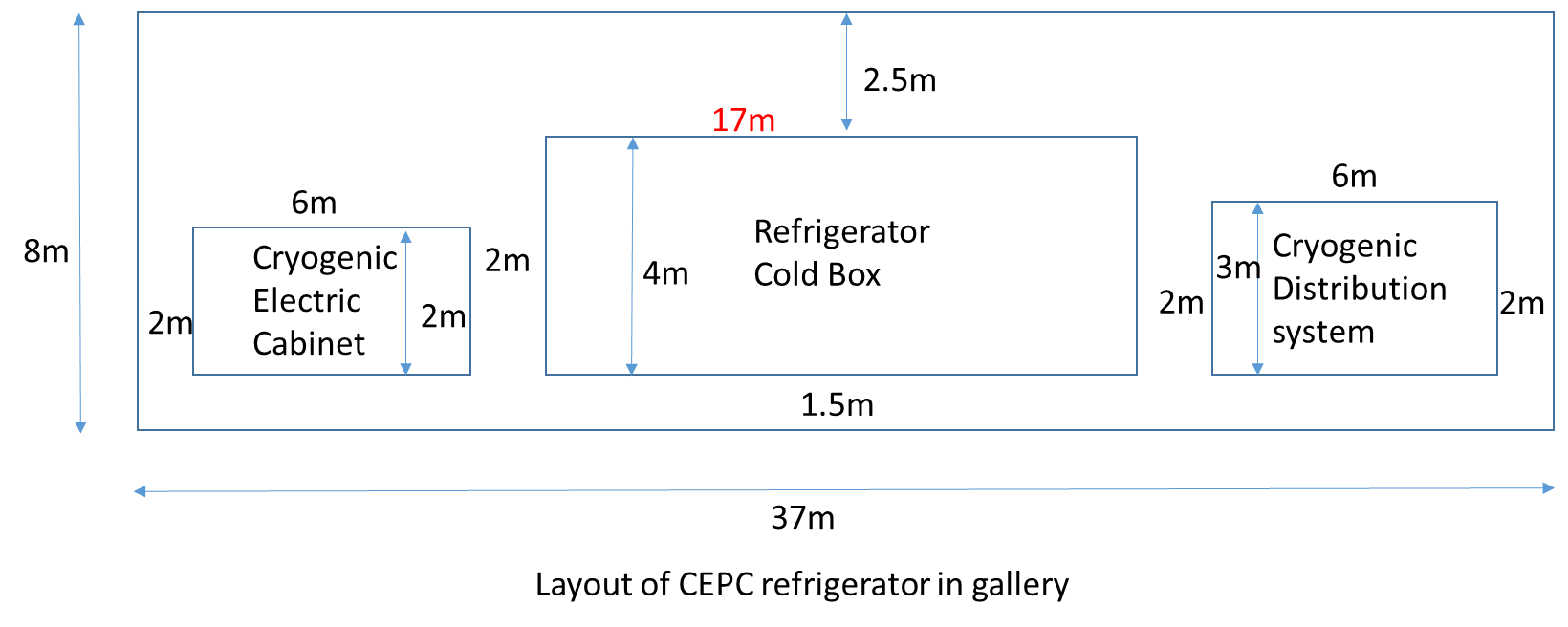 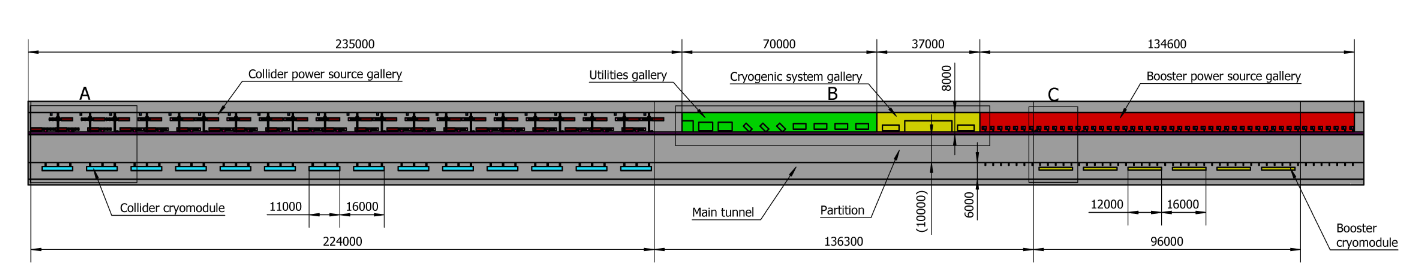 Layout of SC RF cryo-system
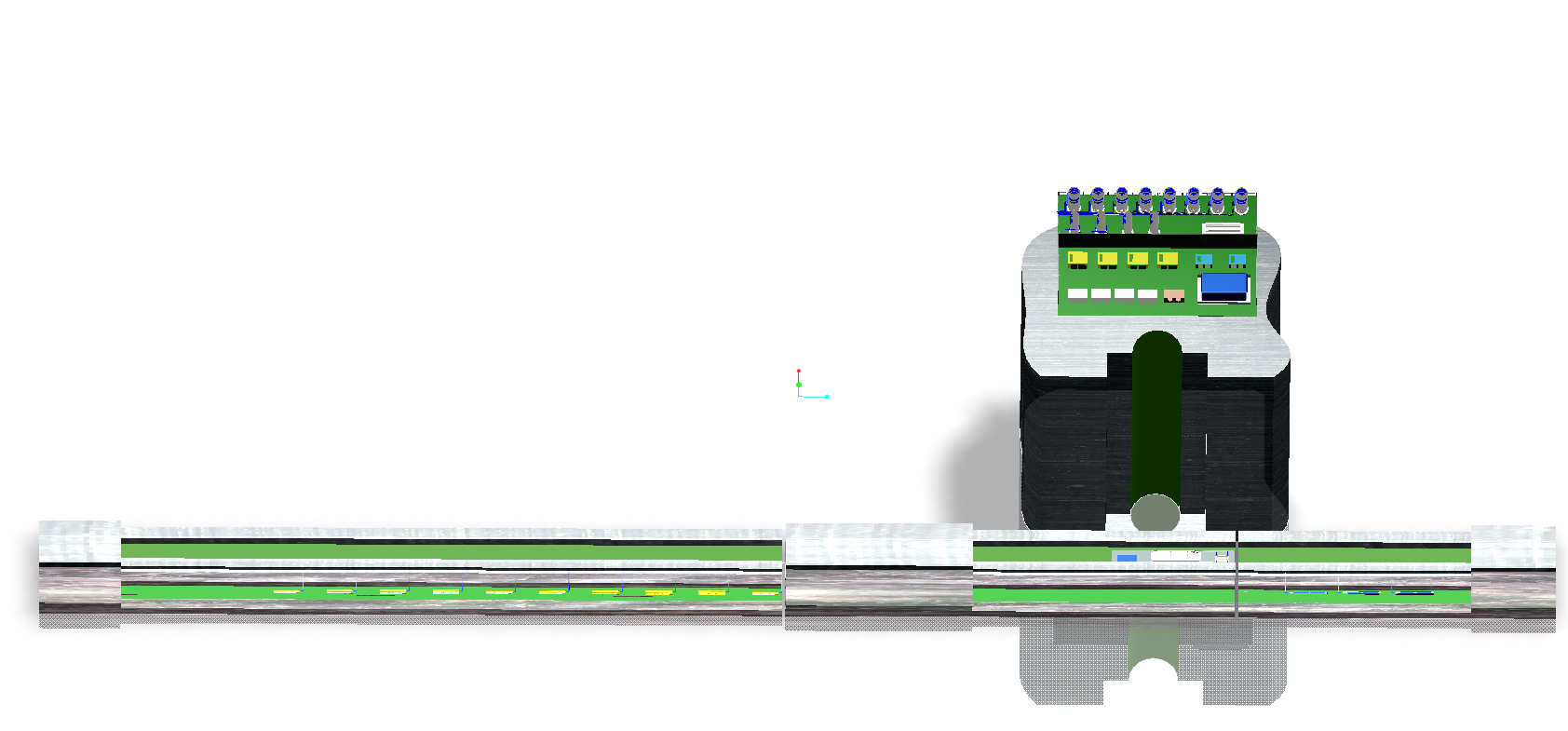 Pressure Vessels area 
Room equipments hall
Ground
Booster part
Collider part
Refrigerator
Gallery
RF Tunnel
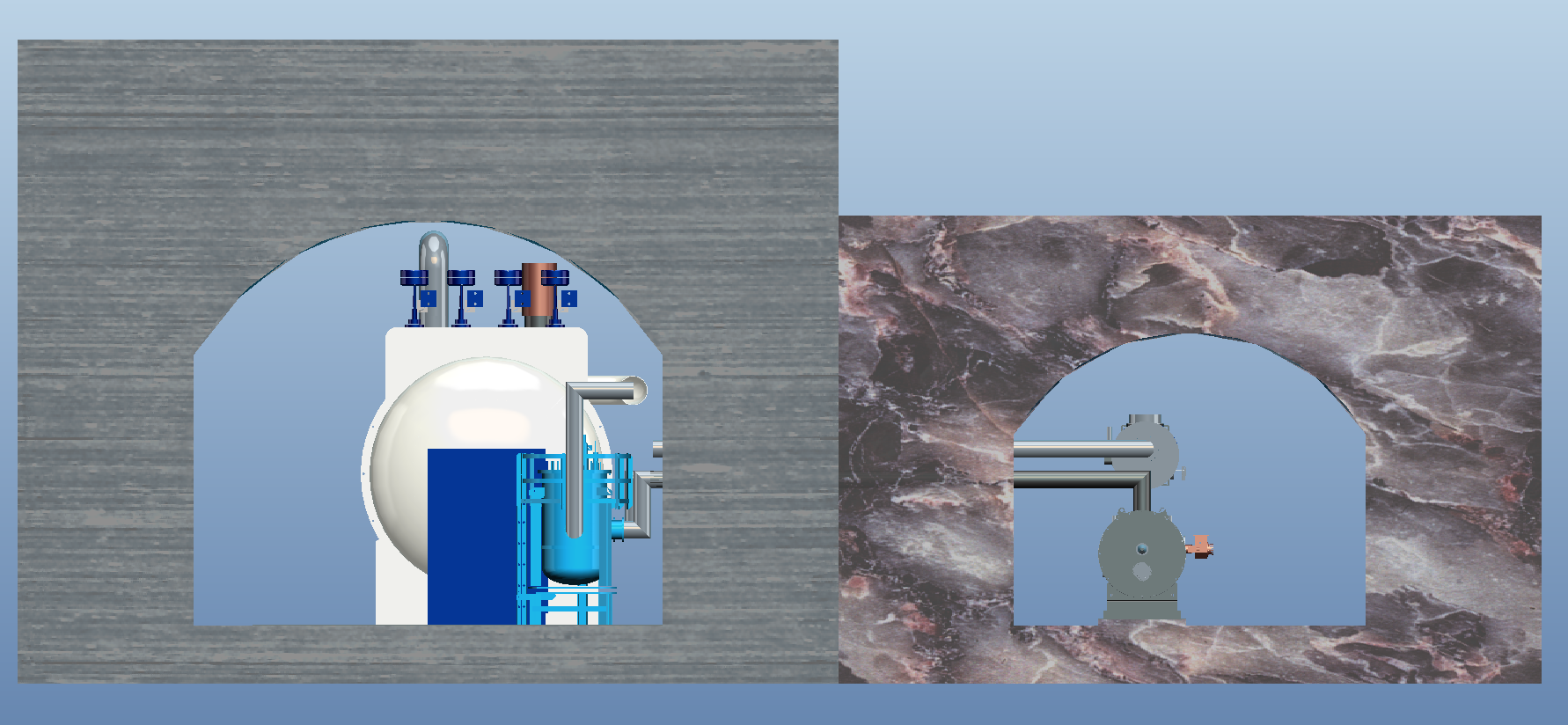 Transfer line
1.3GHz cryomodule
Refrigerator
2K valve box
650MHz cryomodule
Layout of SC RF cavities cryo-system
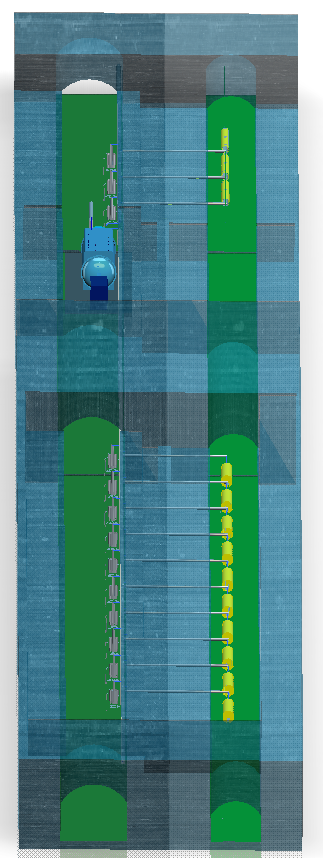 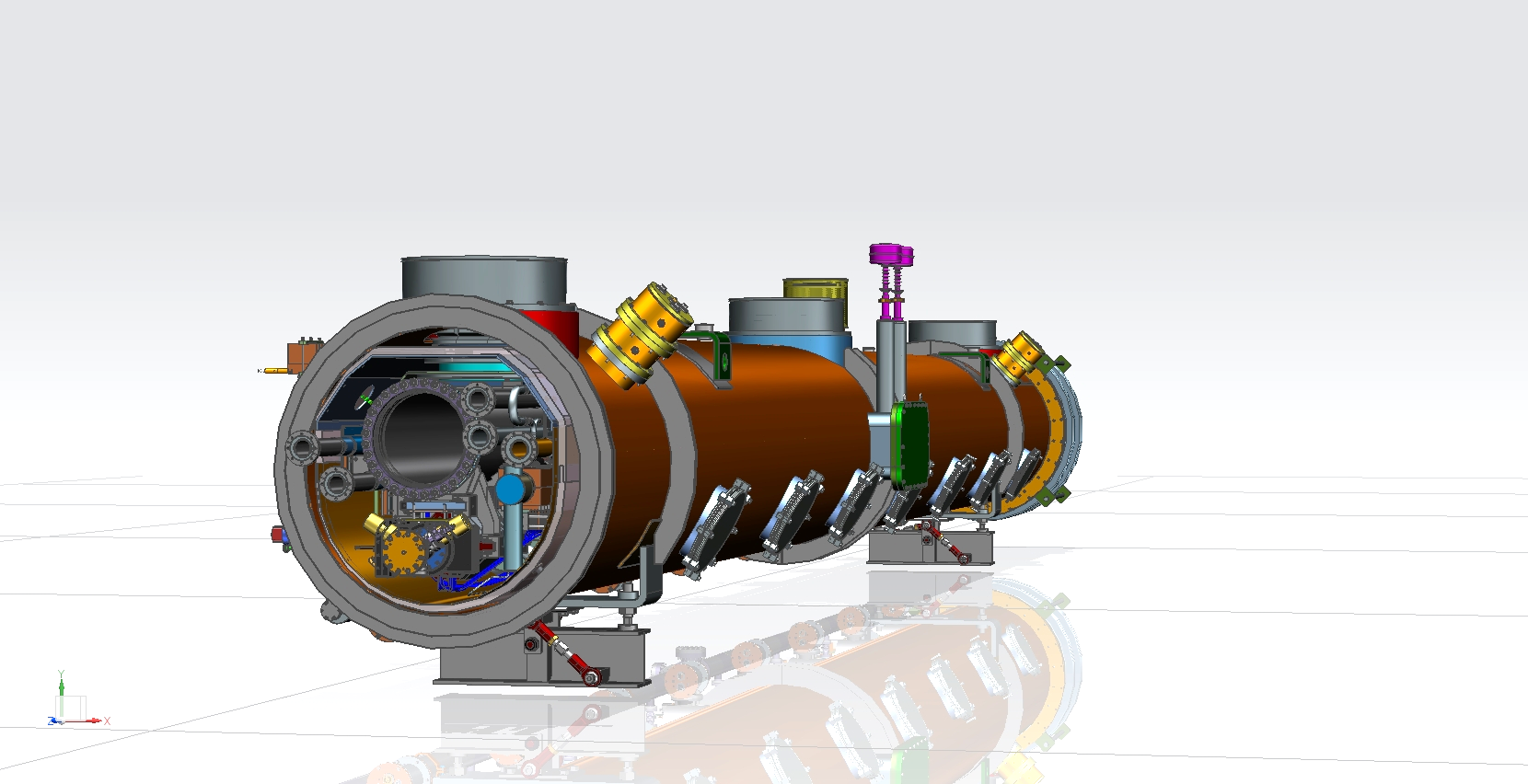 1.3GHz cavity
 cryomodule
2K 
Valve box
Booster part
Refrigerator 
main valve box
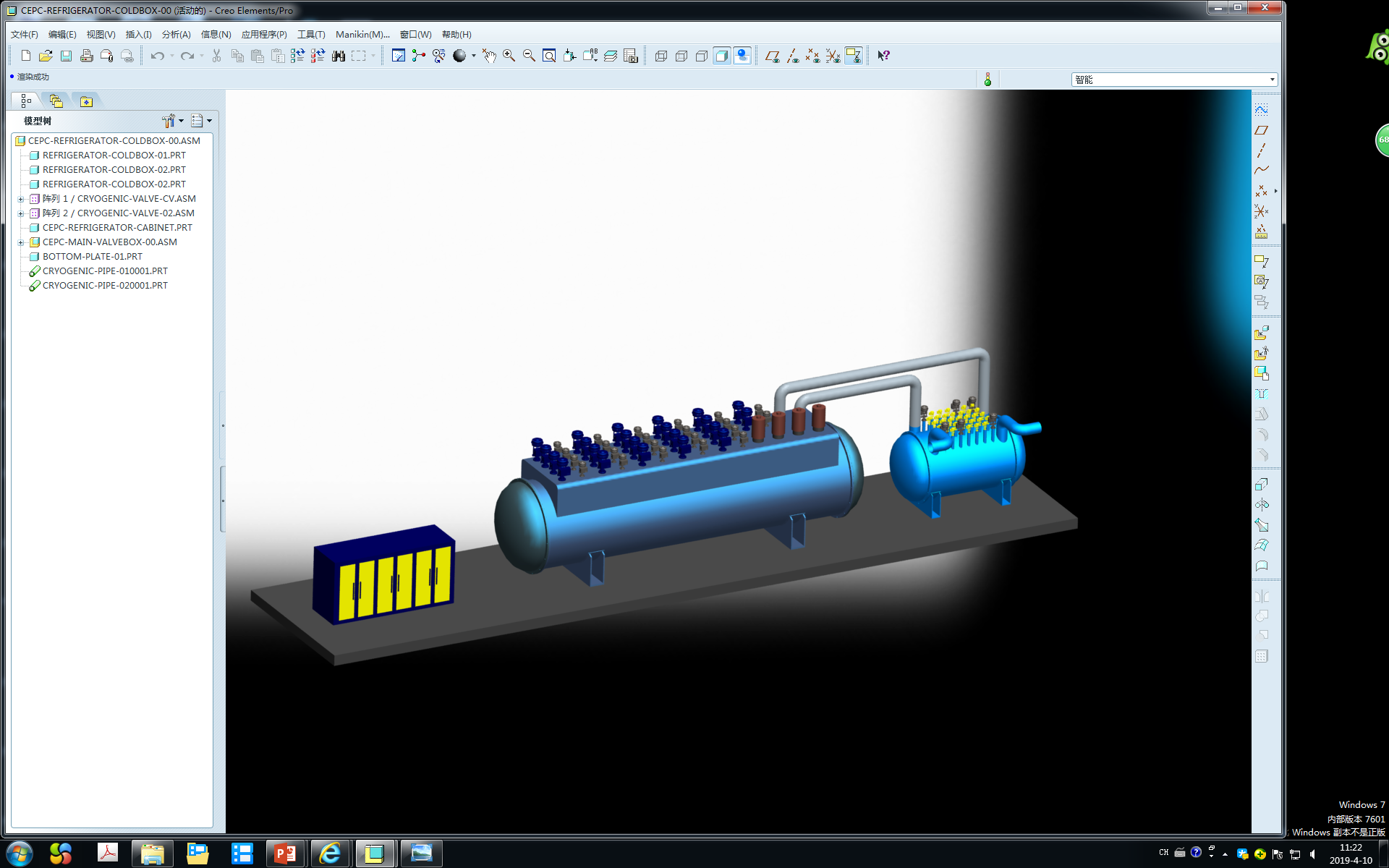 18kW@4.5K
650MHz cavity cryomodule
Collider part
2K 
Valve box
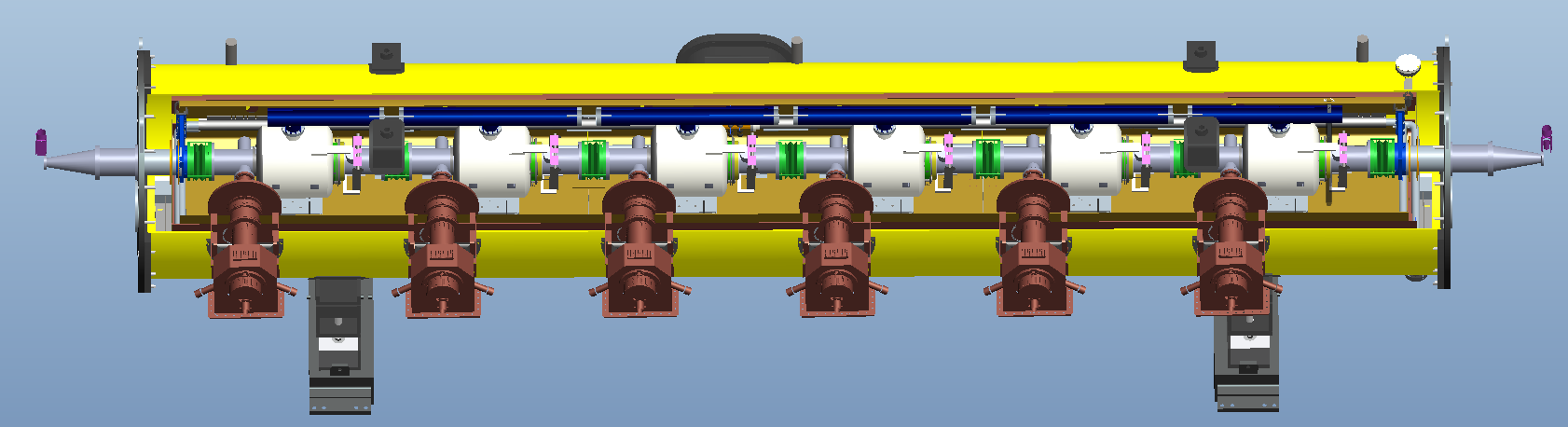 Conceptual Design of Refrigerator
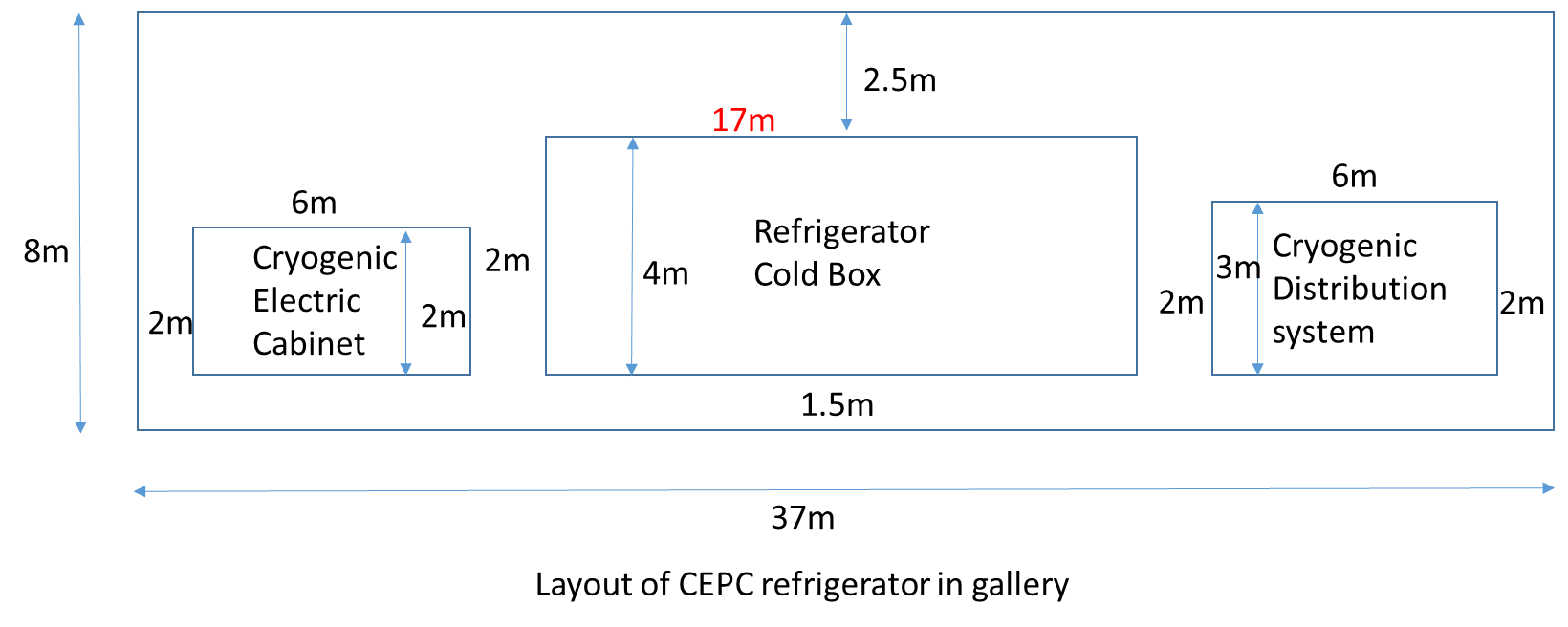 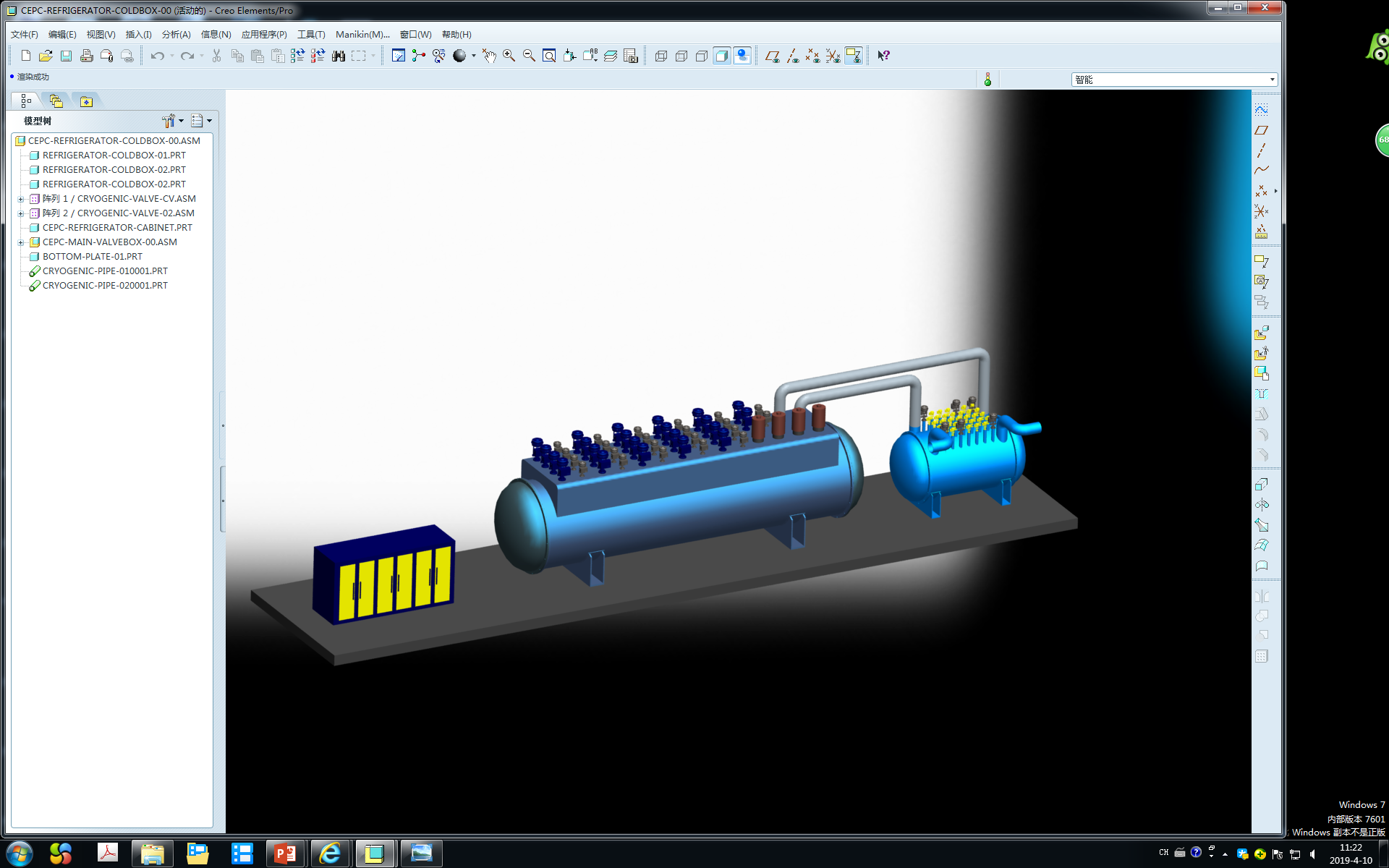 Layout of RF Cry-system warm hall
High pressure helium cylinders
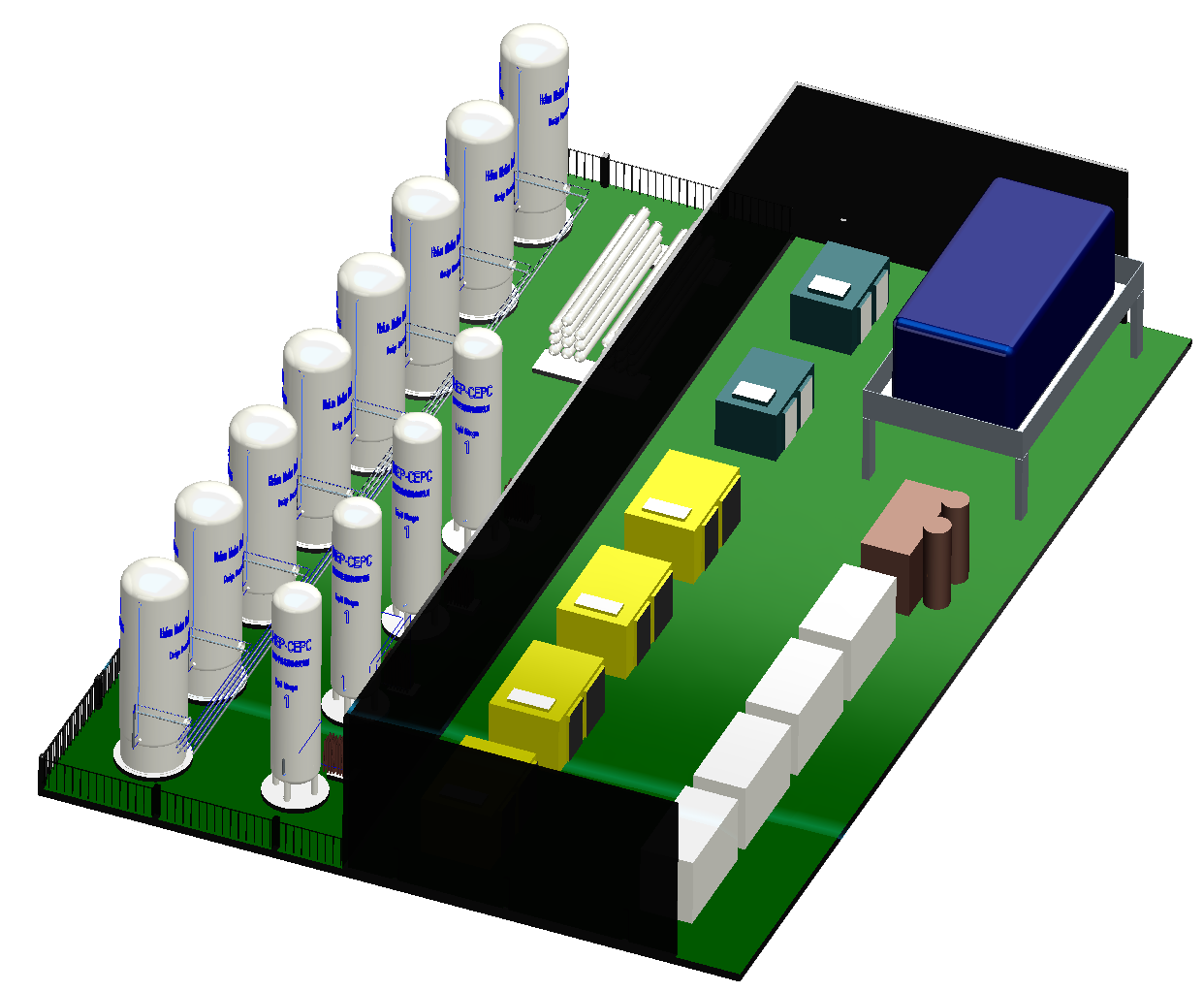 Piston compressors
Recovery and purification system
10*100m3 helium gas 
Pressure vessels
 Design pressure
     1.6MPa
Helium gas bag
Helium purifier
Electrical control system
Recycle screw compressors
4*50m3 LN2 Storage Tanks
Summary
Preliminary Layout design of cryogenic system for RF SC cavities was completed.
Preliminary design of 650MHz cavity cryomodule was completed.
R&D and test platform is under design, which will support the performance test and mass production of the CEPC SC cavities.
Detailed design of the CEPC cryogenic system is under way.
Thanks for your attention